Игра «В гостях у  Знайки»(для старшего дошкольного возраста)
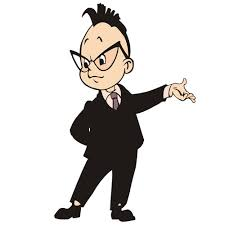 Назови картинки в названии которых встречается звук «Р»
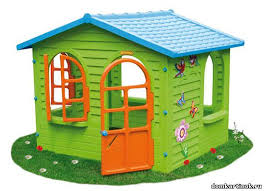 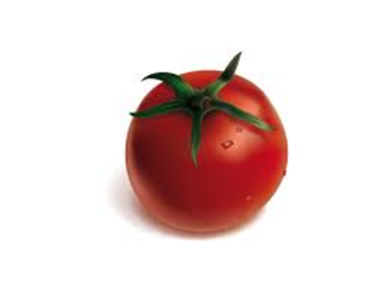 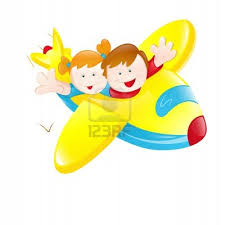 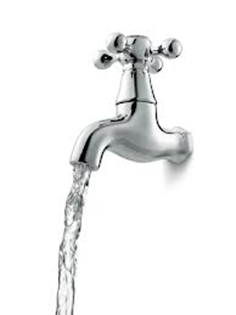 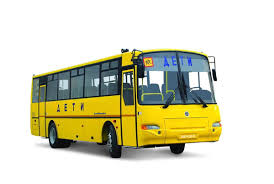 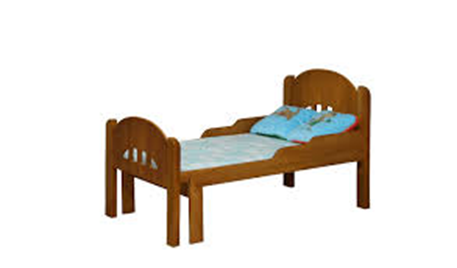 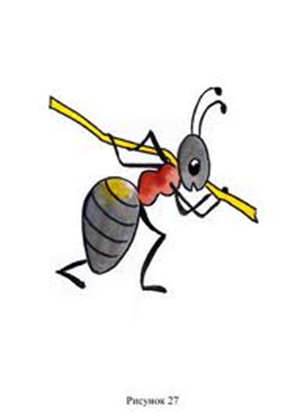 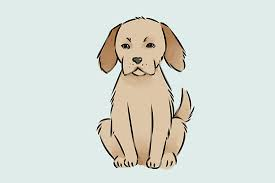 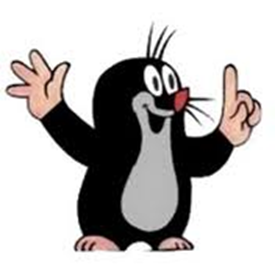 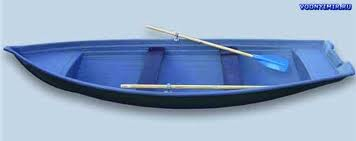 Определи место звука «Р» в названии картинок
Конец слова
Начало слова
Середина слова
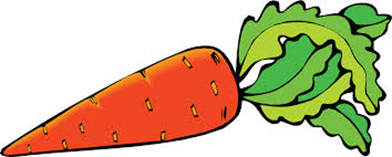 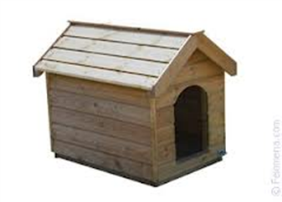 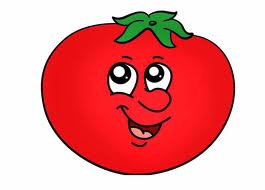 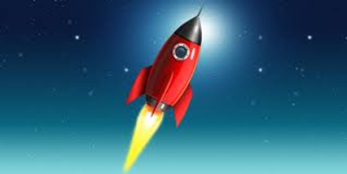 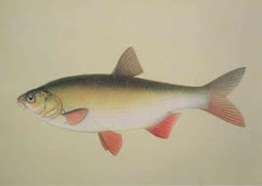 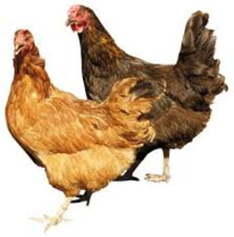 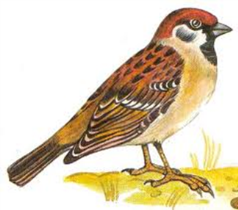 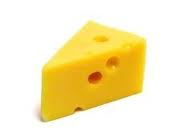 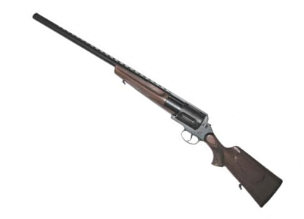 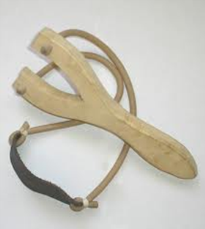 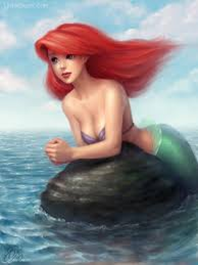 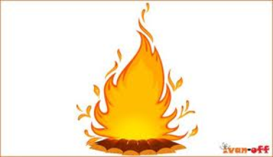 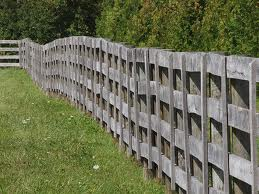 « Четвертый лишний»
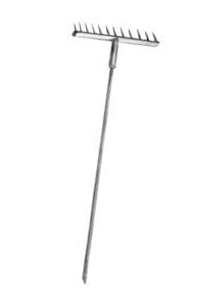 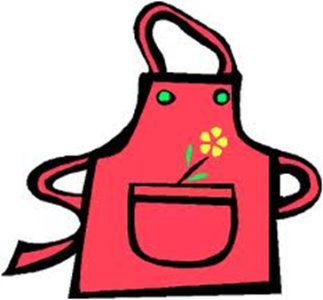 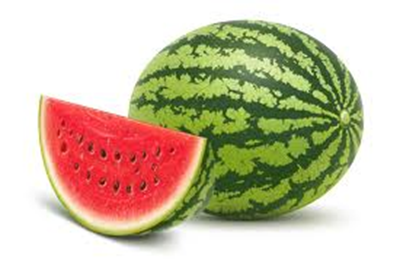 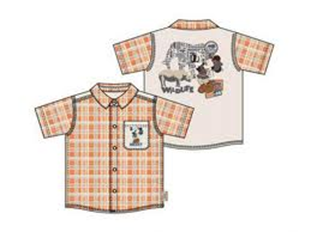 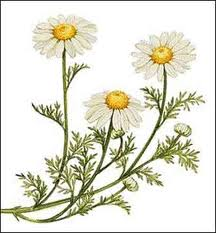 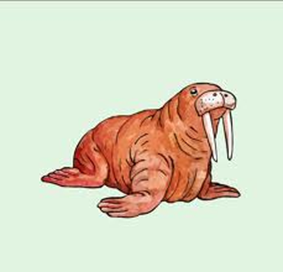 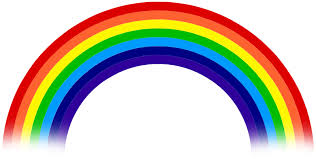 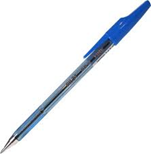 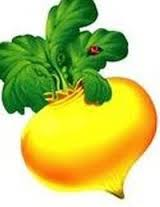 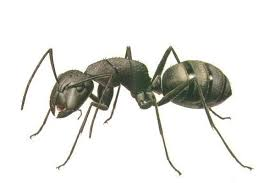 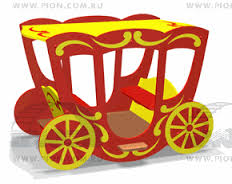 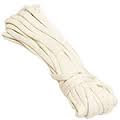